Sensitivity to changes in HONO emissions from mobile sources simulated for Houston area
Beata Czader, Yunsoo Choi, Lijun Diao

University of HoustonDepartment of Earth and Atmospheric Sciences
Background
Nitrous acid (HONO) is an important source of hydroxyl radical (OH), which plays a crucial role in oxidation of volatile organic compounds (VOCs) leading to the formation of ozone.
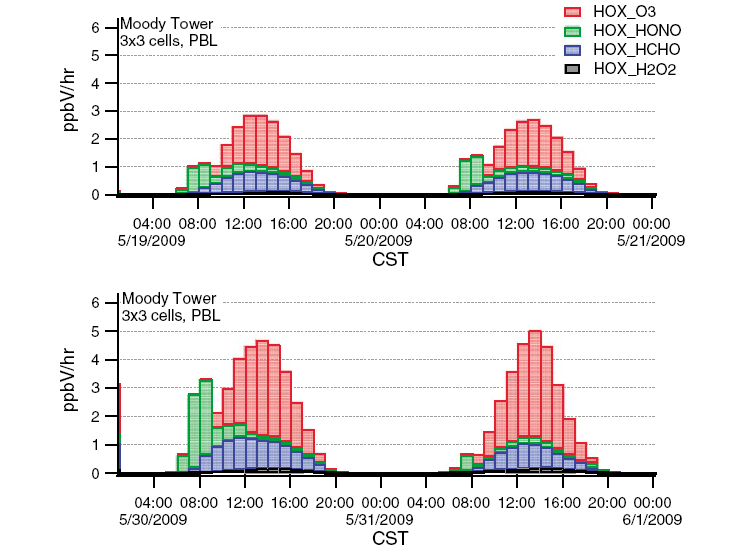 CMAQ results 
for SHARP, 2009
Czader et al., JGR, 2013
University of Houston
Background
Accurate estimation of HONO in air quality modeling is important as it affects predictions of HOx (OH + HO2) as well as ozone concentrations. 

SMOKE estimates HONO emissions based on the HONO/NOx ratio derived from the tunnel studies done in 2001.
University of Houston
HONO sources
Direct emissions
Chemical formation
Emissions from combustion processes
1. Gas phase formation             OH + NO → HONO

2. Heterogeneous formation
             2 NO2 + H2O → HONO + HNO3
      can be parameterized as NO2 → HONO      with reaction rate coefficient 
3. Photolytic sources 
Experiments show enhanced HONO formation when the sunlight is available, suggested uptake coefficient 
r = 2∙10-5 with dependence on light intensity
Based on Kurtenbach et al.,2001.
r = 1 – 5 ∙10-6
r = 1∙10-6 used in CMAQ
University of Houston
HONO partitioning in CMAQ
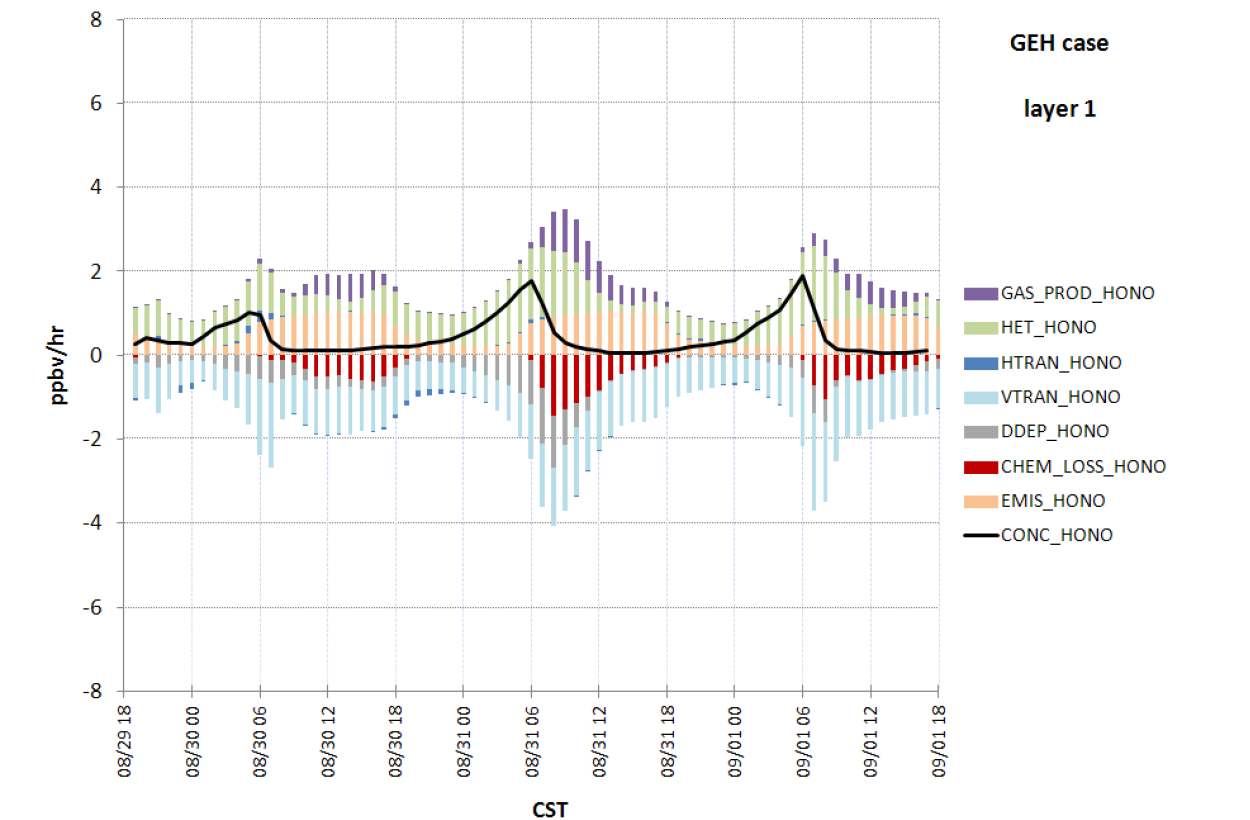 gas phase formation is a midday source of HONO (purple)
heterogeneous formation
is the main nighttime source (green)
emissions are mostly daytime source of HONO (orange)
Emissions:
27% - morning
50% - around noontime
CMAQ results 
TexAQS 2006
Czader et al., ACP, 2012
University of Houston
CMAQ modeling of HONO for Houston
TexAQS 2006
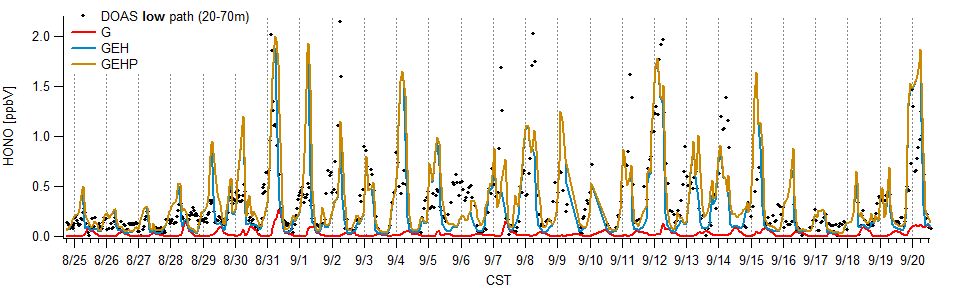 red – gas phase HONO source (CMAQ 4.6 and earlier versions)
blue – gas phase, emissions, and heterogeneous formation (CMAQ 4.7 and later versions)            Sarwar et al., AE, 2008; Foley et al., GMD, 2010
yellow – gas phase, emissions, and heterogeneous formation + photolytic source
Czader et al., ACP, 2012
University of Houston
CMAQ modeling of HONO for Houston
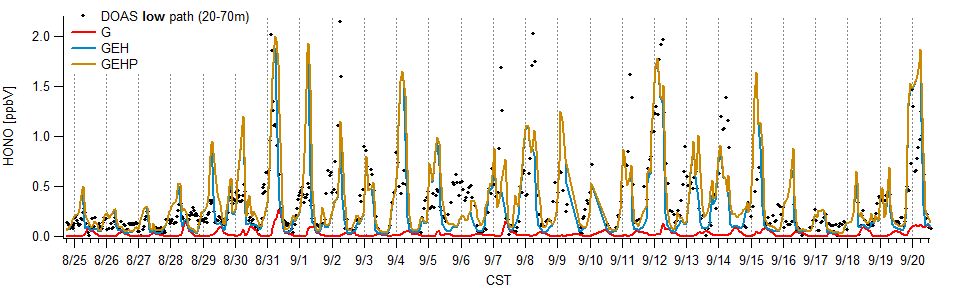 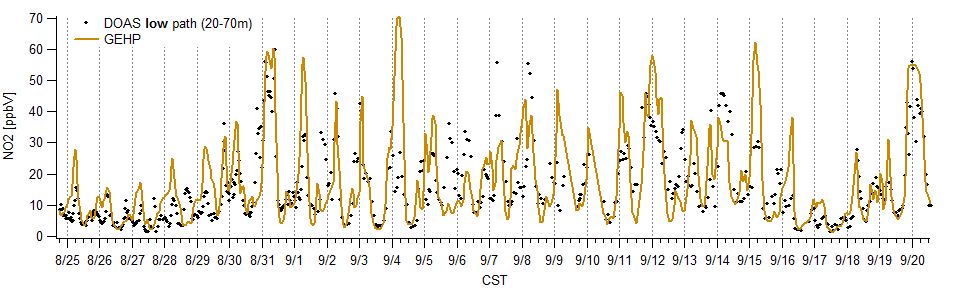 Czader et al., ACP, 2012
University of Houston
CMAQ modeling of HONO for Houston
TexAQS 2006
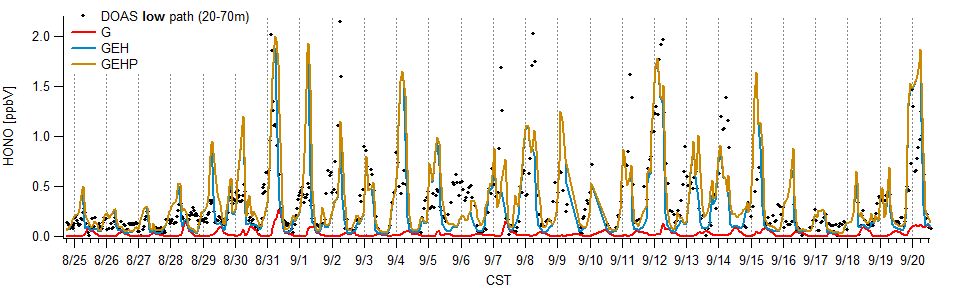 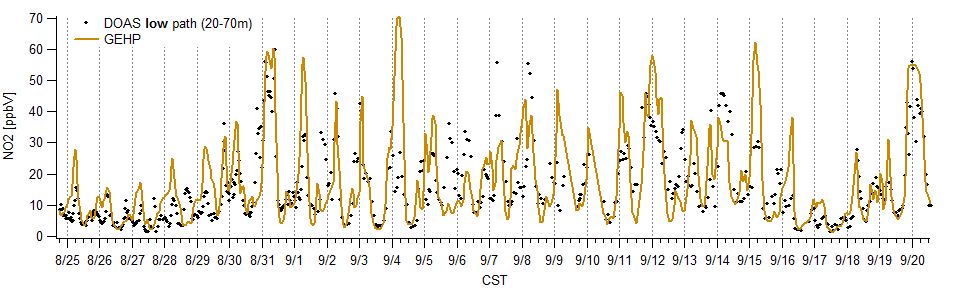 Czader et al., ACP, 2012
University of Houston
CMAQ modeling of HONO for Houston
TexAQS 2006
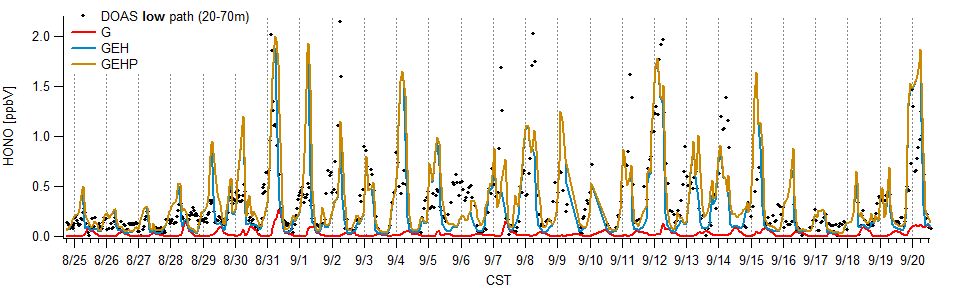 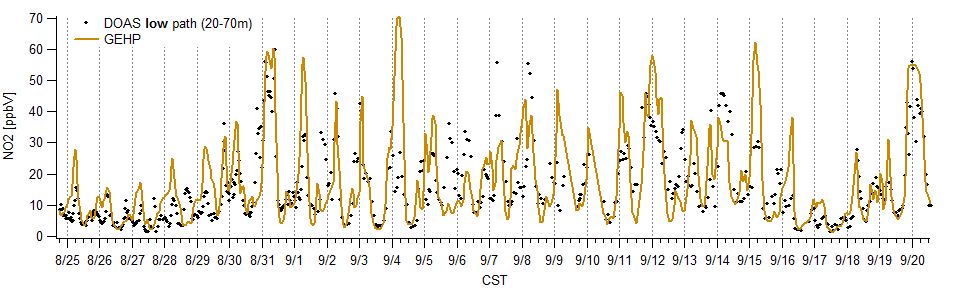 Czader et al., ACP, 2012
University of Houston
CMAQ modeling of HONO for Houston
TexAQS 2006
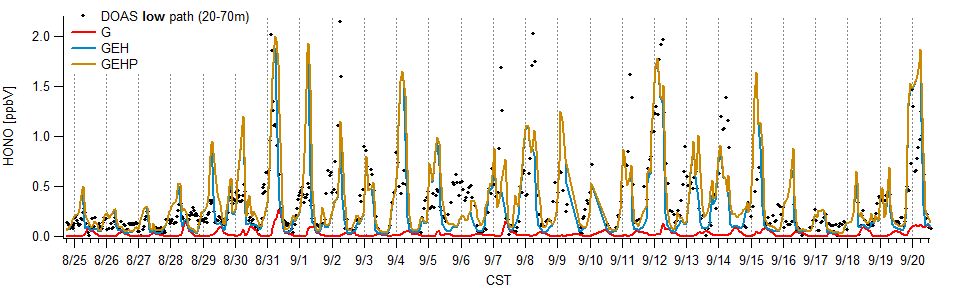 Uncertainties still exist in HONO modeling
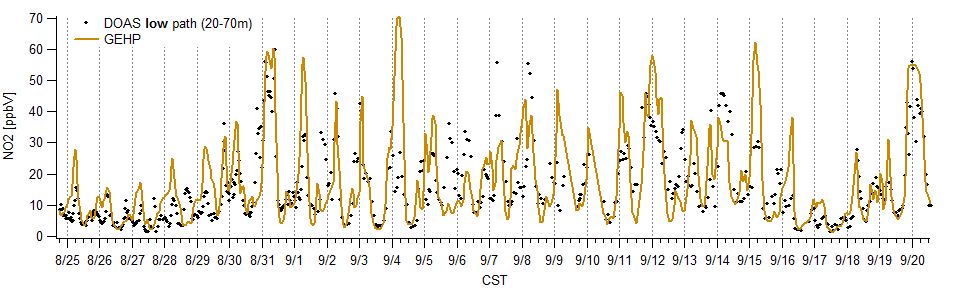 Czader et al., ACP, 2012
University of Houston
HONO measurements in Houston
Rappenglueck et al., JAWMA, 2013 reports HONO measurement in Houston. and suggest much higher HONO/NOx emissions ratio than Kurtenbach et al. 2001.
Highway Junction I-59 South/610 in Houston
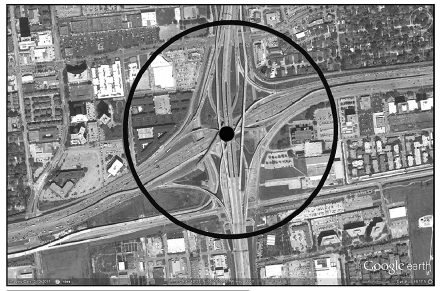 Partial view of where the measurements were taken
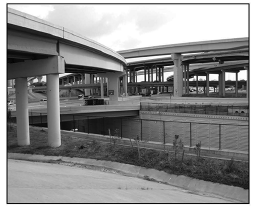 University of Houston
HONO measurements in Houston
In order to determine traffic related emissions only a subset of 10-min averaged data was used which met the following conditions:

1) weekdays
2) rush hour time 4:00-8:00 a.m. CST
3) global radiation < 10 Wm-2
4) PAN < 50 pptv
5) no precipitation
6) RH > 80%
1.7*10-3 (±0.9*10-3)   r2=0.75  based on all data, July 15 – Oct. 15, 2009
1.6*10-3                       r2=0.88  for Sep. 28, 2009
Rappenglueck et al., JAWMA, 2013
University of Houston
Goals
Apply the latest HONO/NOx ratio in estimating emissions of HONO from mobile sources;

Perform air quality simulations with the CMAQ model;

Evaluate the effect of changing mobile emissions on HONO predictions as well as on O3 and HOx mixing ratios.
University of Houston
Methodology
Time period: September 2013, same as DISCOVER AQ in Houston

Emissions: 2008 NEI processed with SMOKE v. 3.1

Meteorological parameters: WRF v. 3.5 driven by NAM for AQF and re-simulated with NARR data 

AQM: CMAQ v. 5.0.1, cb05tucl_ae5_aq chemical mechanism
Poster:

THE EVALUATION OF AIR QUALITY FORECASTING SYSTEMS BASED ON WRF-CMAQ AND WRF-CHEM OVER HOUSTON DURING THE DISCOVER-AQ HOUSTON: SURFACE O3 AND PM2.5

by Lijun Diao, Yunsoo Choi, Beata Czader, Sunyeon Choi, Joanna Joiner, Hyuncheol Kim
University of Houston
HONO emissions
Speciation profiles for mobile sources (gspro file):
NOX	→	NO2	→	9.2%	→ 	8.4%
NOX	→	NO	→	90.0%	→	90.0%
NOX	→	HONO	→	0.8%	→	1.6%
HONO/NOx = 8*10-3
base case
HONO/NOx =1.6*10-3
sensitivity case
University of Houston
Evaluation of modeling results: CO
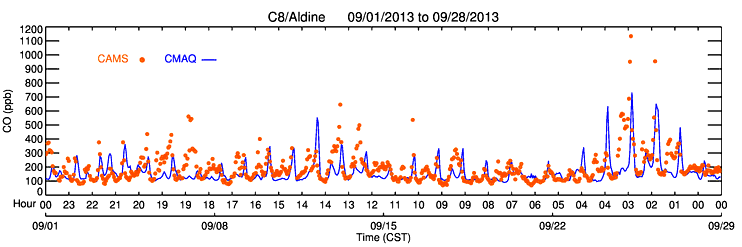 sub-urban site
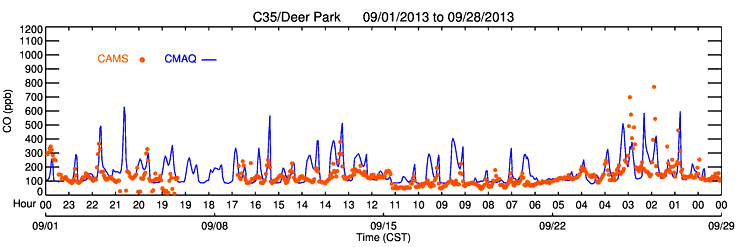 urban/industrialsite
University of Houston
Evaluation of modeling results: NOx
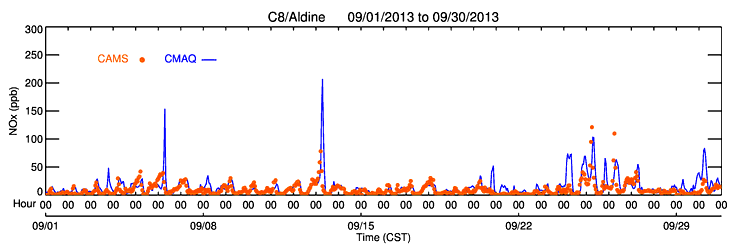 sub-urban site
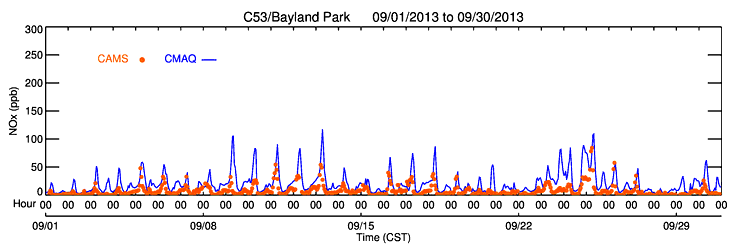 urban site
University of Houston
Evaluation of ozone predictions
September 23 – 27, 2013 (25-26 are high ozone days)
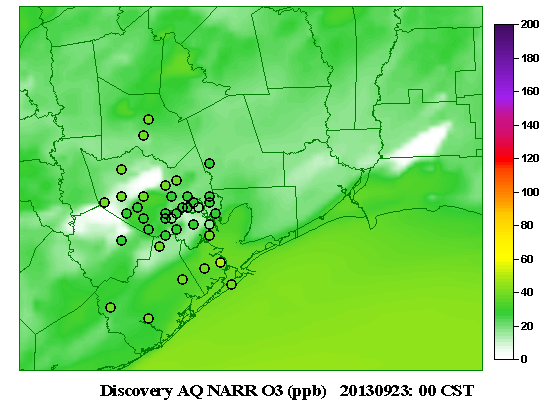 Background: CMAQ values

Dots: CAMS measurements (not validated)
provided by M. Estes, TCEQ
Due to too high NOx morning time ozone is underpredited in the morning
Afternoon values well captured by the model
University of Houston
HONO mixing ratios
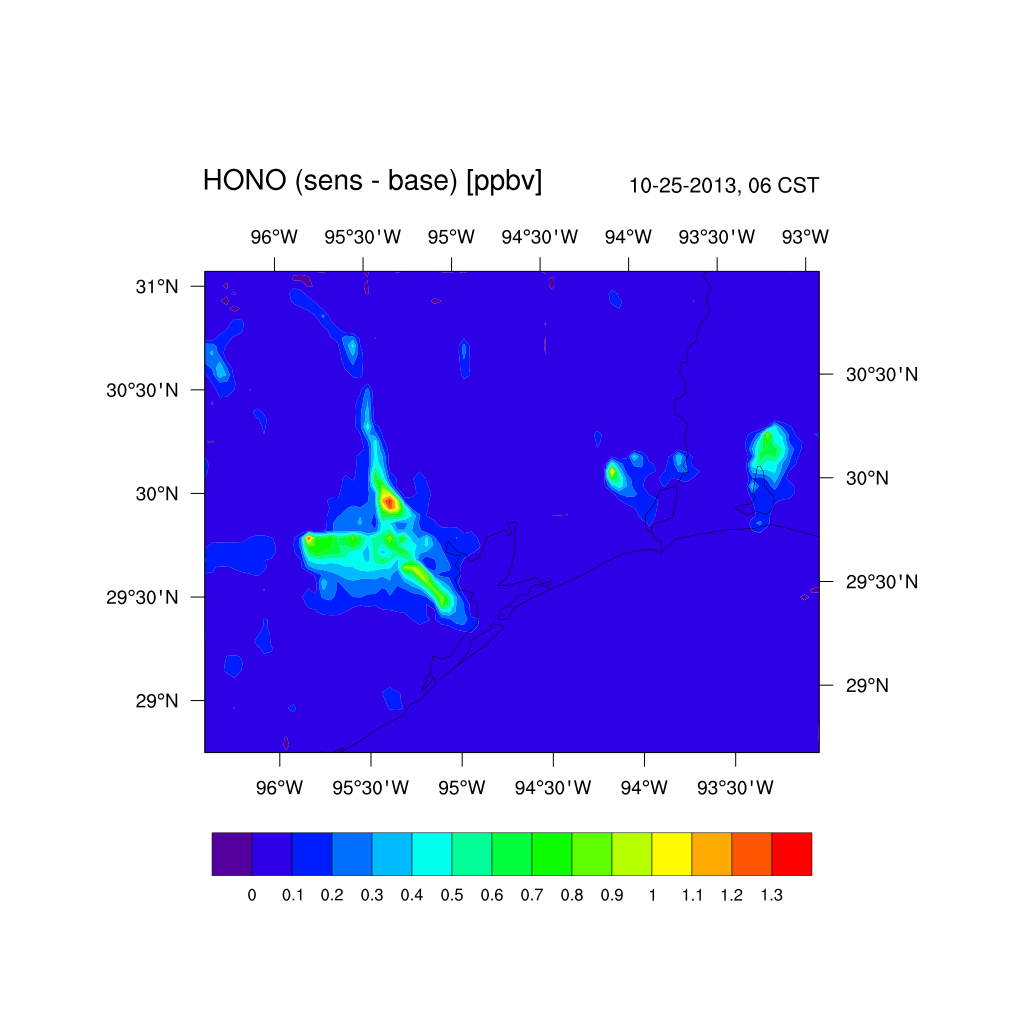 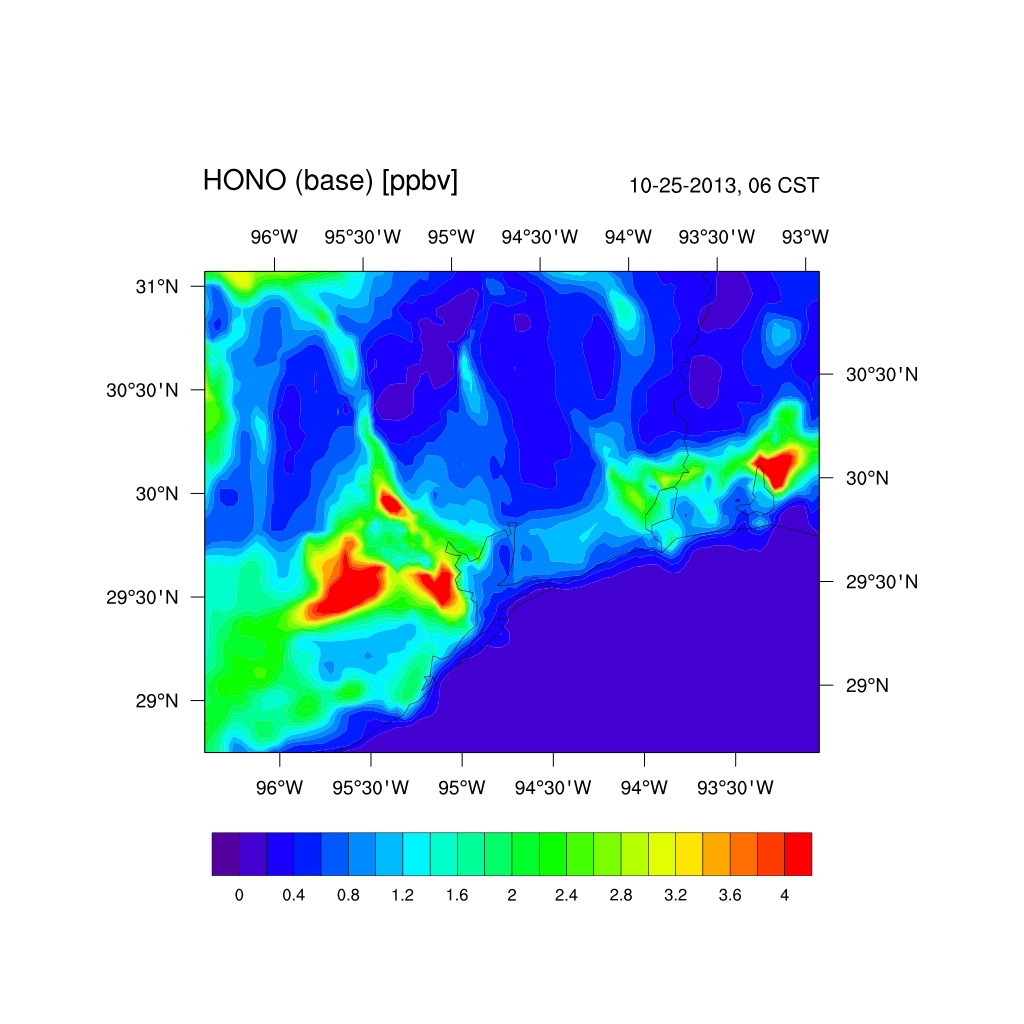 Base case
Differences in HONO
University of Houston
Effect of increased HONO on OH radical
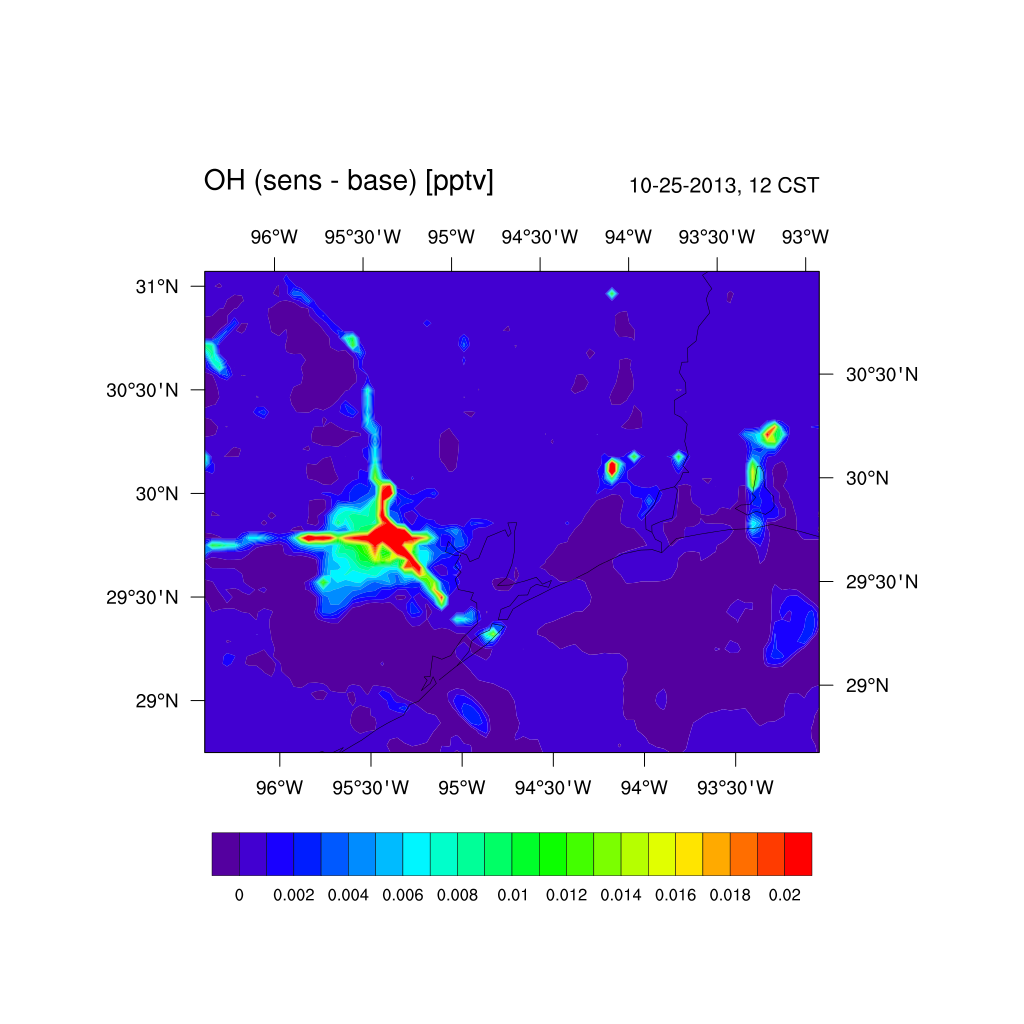 Higher daytime OH from additional HONO case
University of Houston
Effect of increased HONO on O3
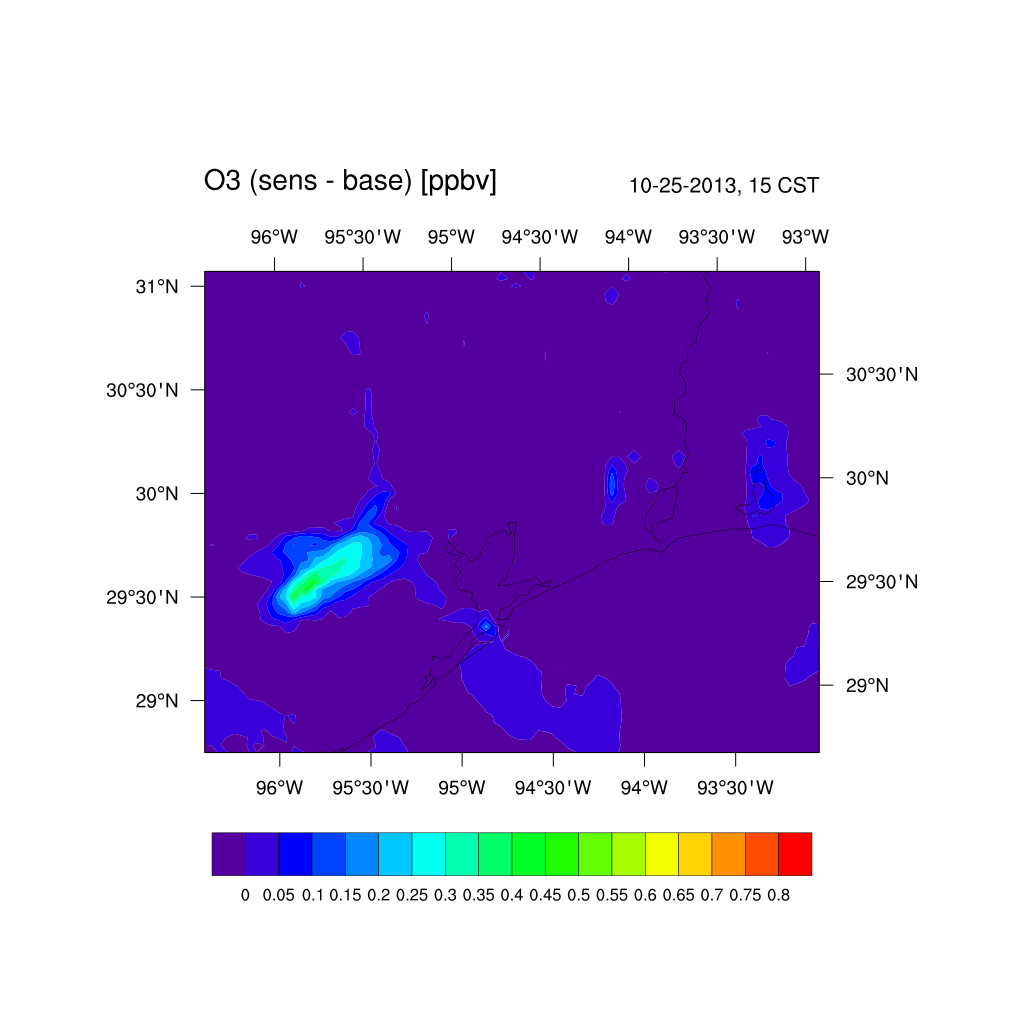 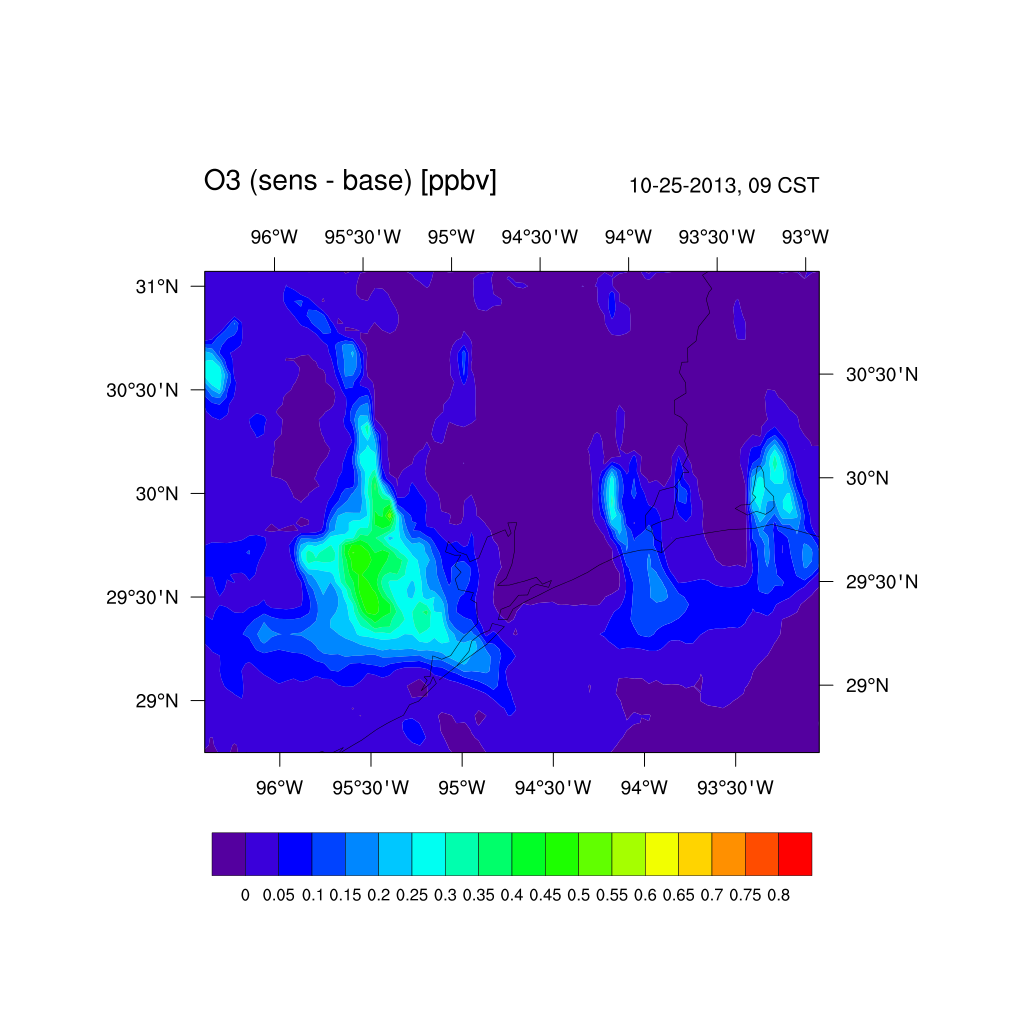 Difference occurs in the morning ~3%, changes to the afternoon peak are marginal
University of Houston
Effect on other pollutants
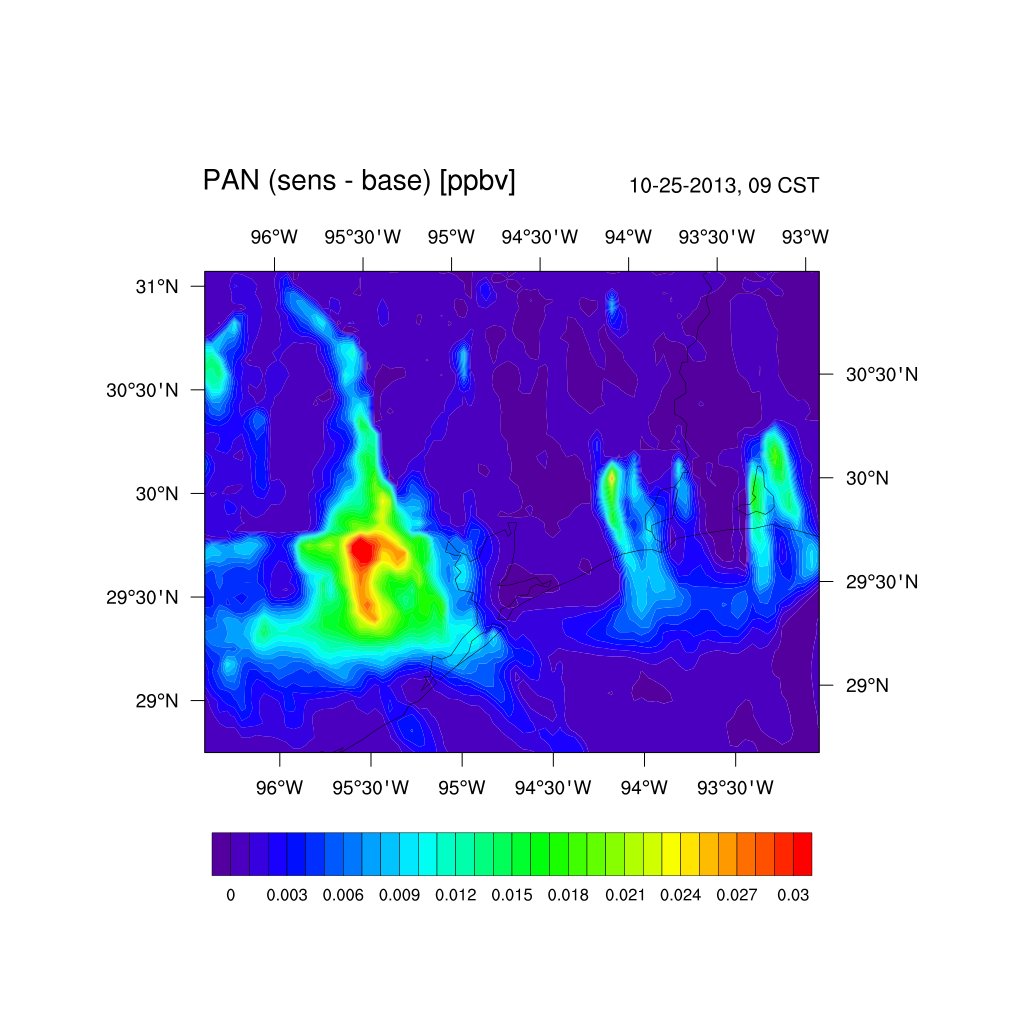 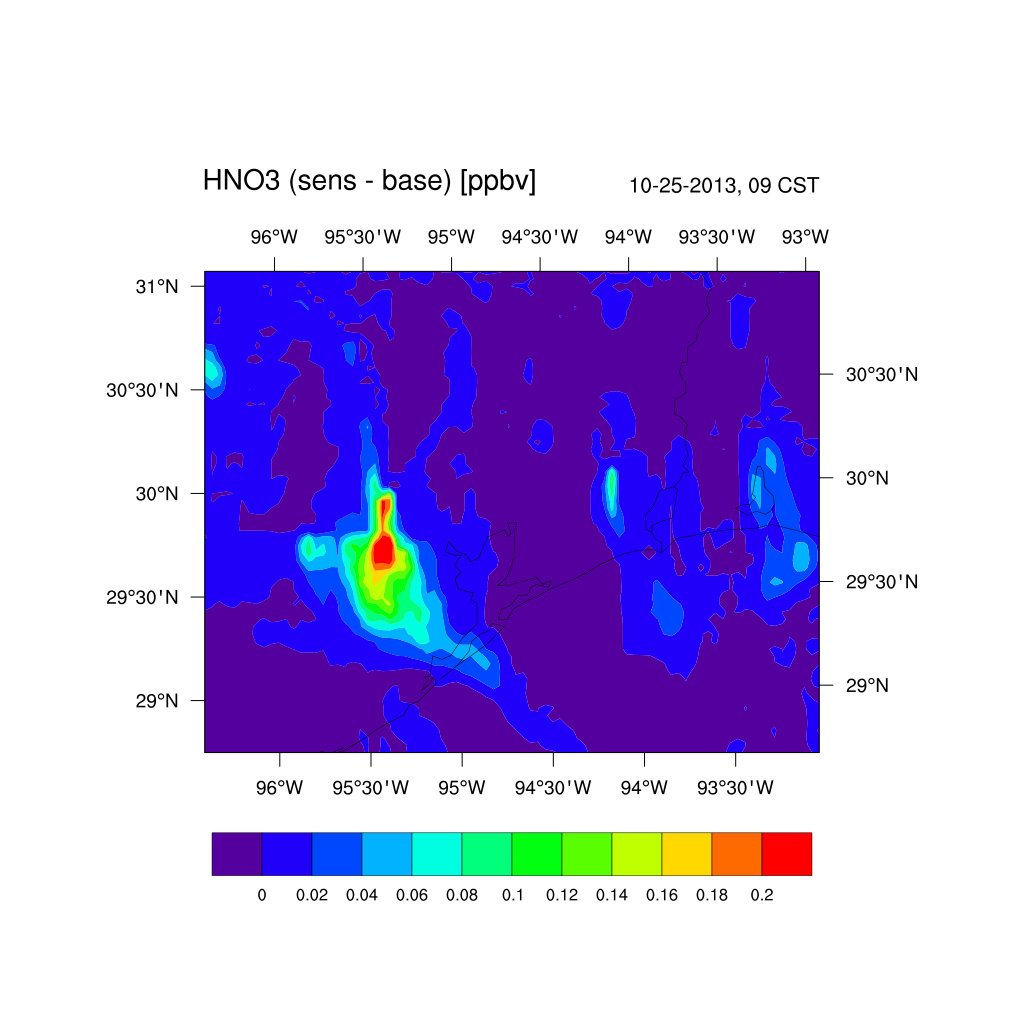 Higher daytime mixing ratios of PAN and HNO3 from additional HONO
The maximum difference occurs in the morning and reaches ~5% of PAN value, and ~2% for HNO3
University of Houston
Summary
Recent measurement studies in Houston suggest that HONO mobile emissions are higher than currently implemented in AQM. 

Increasing (doubling) HONO emissions resulted in up too 1 ppb higher HONO mixing ratios.

Additional HONO emissions from mobile sources resulted in slightly higher daytime values of hydroxyl radical and consequently other pollutants, such as ozone, PAN, and HNO3, especially during morning times. 

NEI2008 overpredicts NOx emissions and is being adjusted based on CAMS and remote sensing data.
University of Houston